АНИЛИН
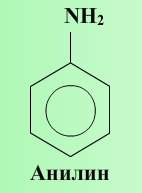 АНИЛИН – важнейший представитель ароматических аминов
Анилин как органическое основание
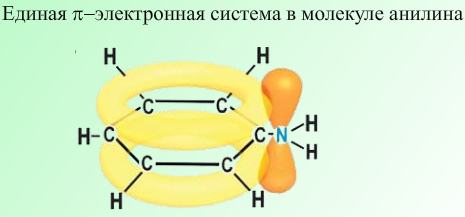 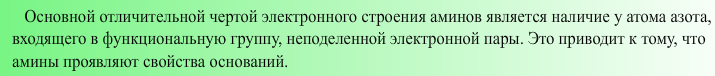 Сопряжение π – системы бензольного кольца с неподелённой электронной парой аминогруппы приводит к тому, что анилин анилин является существенно более слабым основанием, чем алифатические амины
Взаимодействие с бромной водой
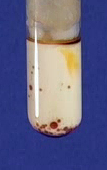 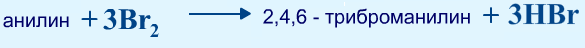